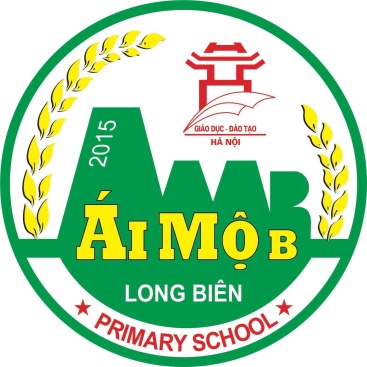 PHÒNG GIÁO DỤC VÀ ĐÀO TẠO QUẬN LONG BIÊN
TRƯỜNG TIỂU HỌC ÁI MỘ B
MÔN: TIẾNG VIỆT
PHÂN MÔN : VIẾT
LỚP 2
Bài: Viết(N-V): Thương ông.
Phân biệt tr/ch, at/ac
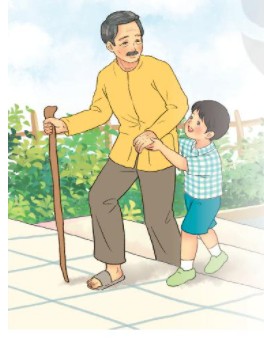 NGHE - VIẾT
THƯƠNG ÔNG
Nghe - viết: 2 khổ thơ đầu
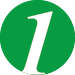 Bài tập tự chọn
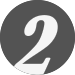 Thương ông
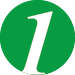 Đoạn thơ có những từ nào viết hoa?
Ông bị đau chân
Nó sưng nó tấy,
Đi phải chống gậy
Khập khiễng, khập khà,
Bước lên thềm nhà
Nhấc chân quá khó.
Thấy ông nhăn nhó,
Việt chơi ngoài sân
Lon ton lại gần,
Âu yếm, nhanh nhảu:
Ông vịn vai cháu,
Cháu đỡ ông lên.
Các từ dễ viết sai
khập khiễng, khập khà
nhấc chân
âu yếm
nhanh nhảu
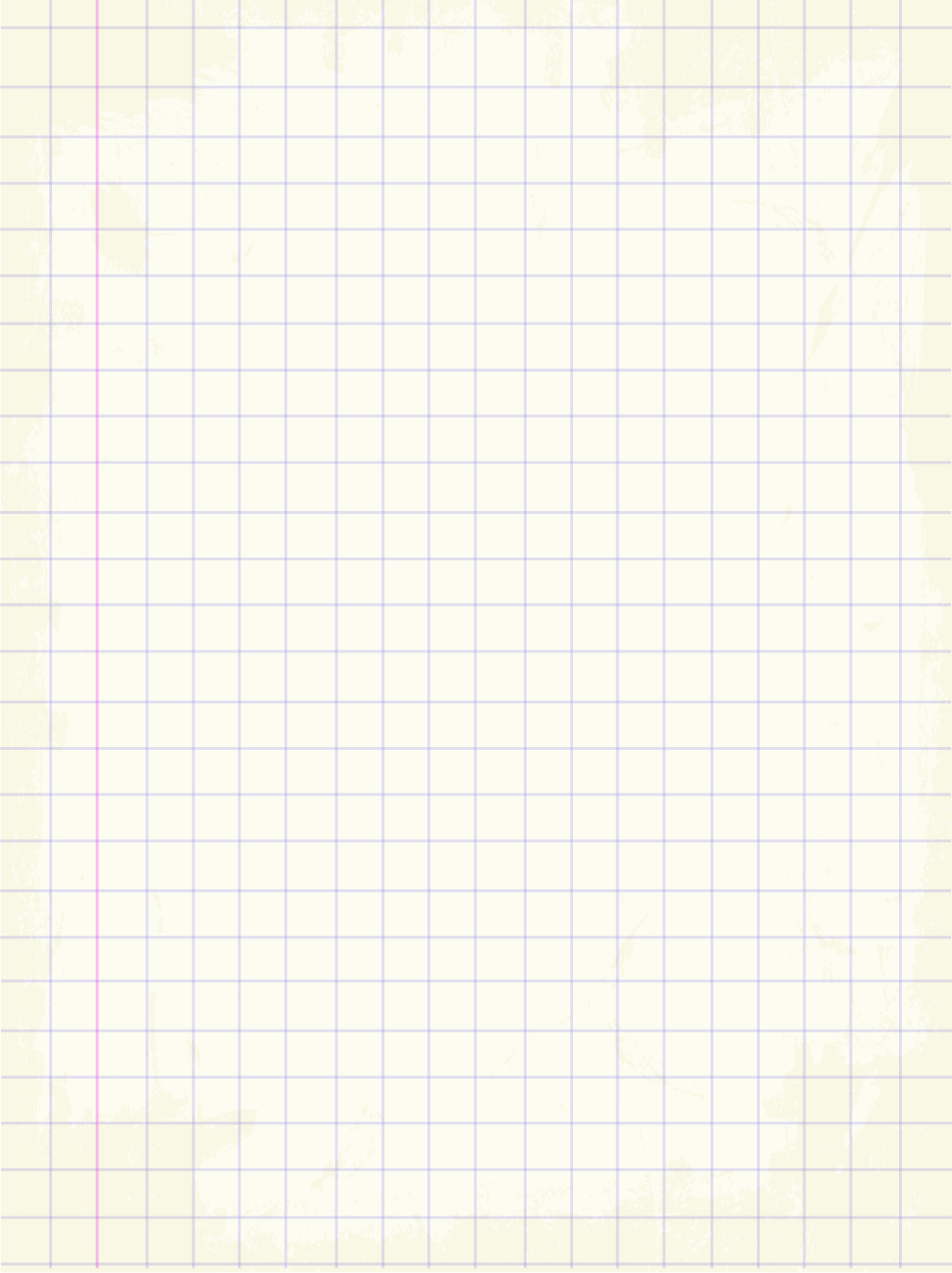 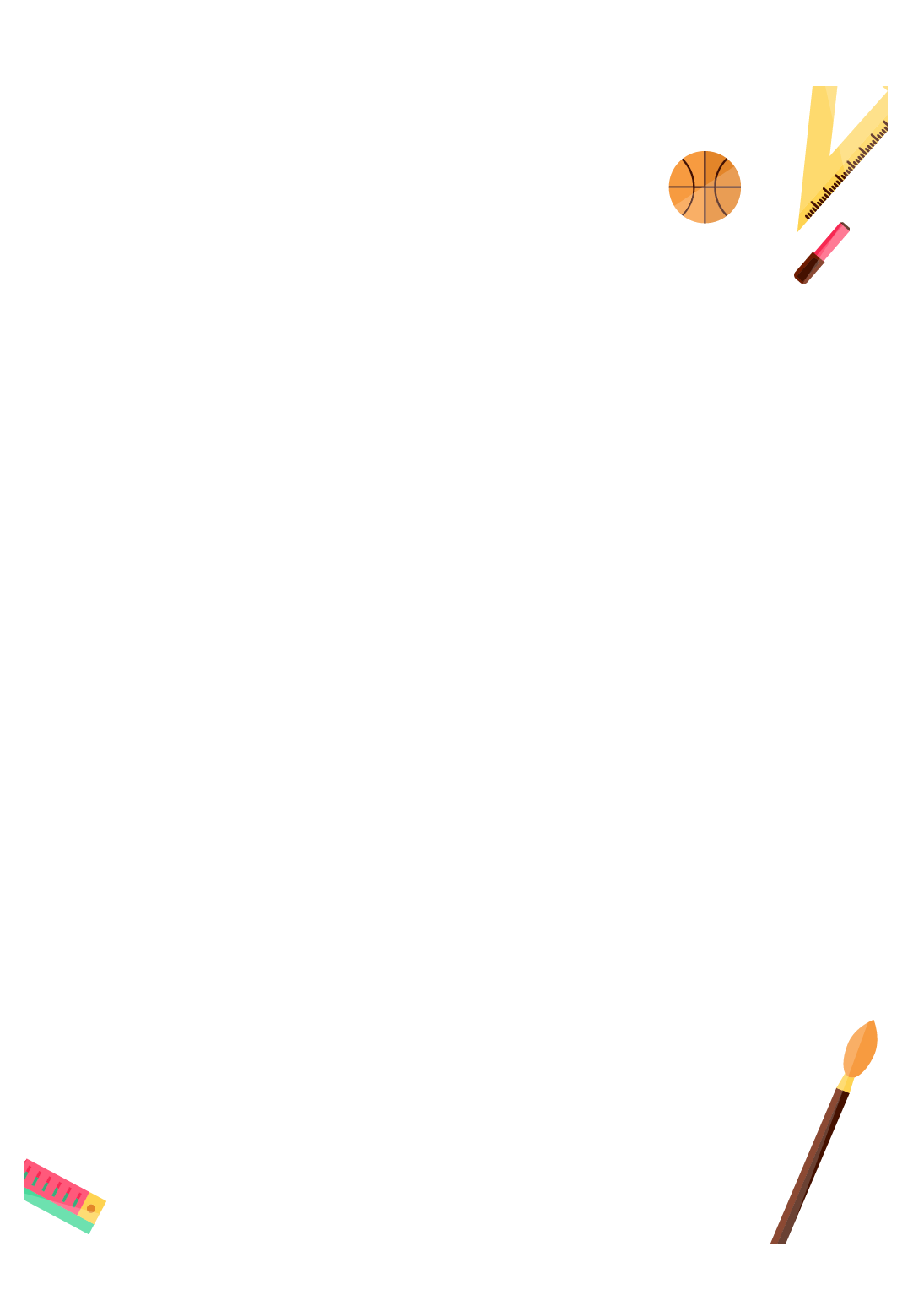 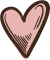 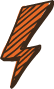 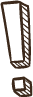 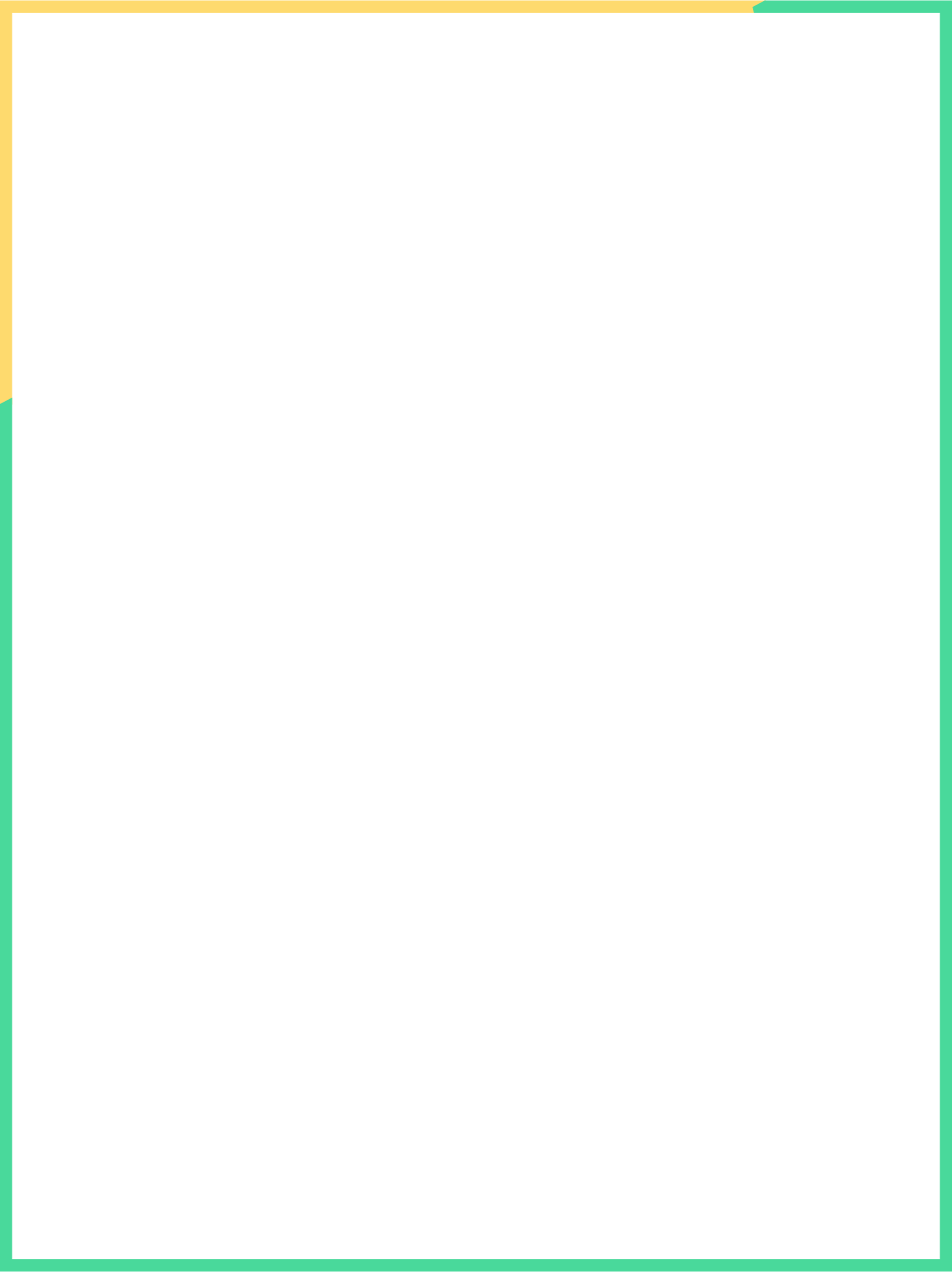 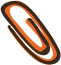 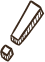 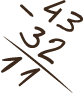 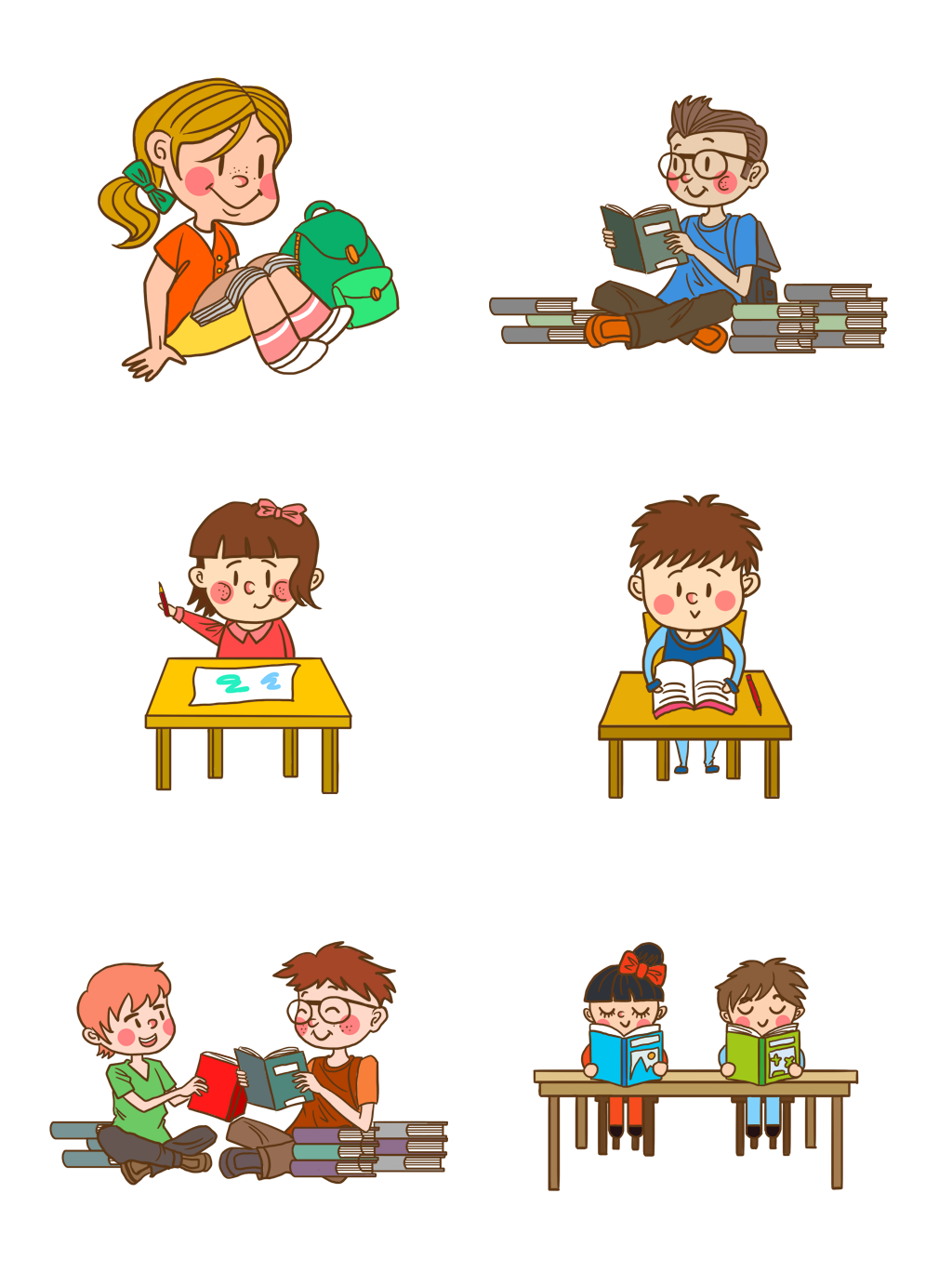 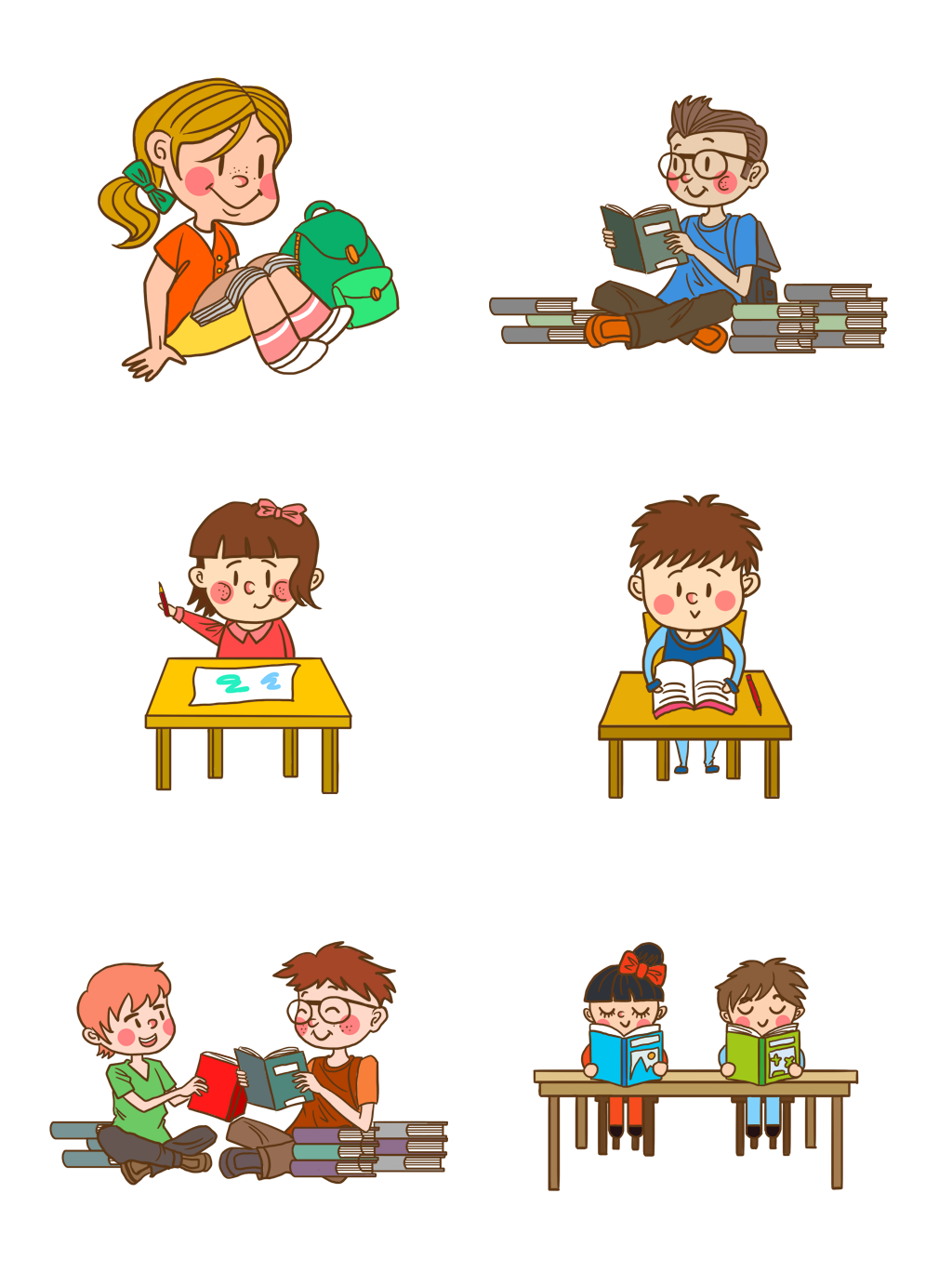 VIẾT BÀI
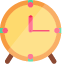 Học sinh viết bài vào vở ô li
Design by: Hương Thảo – tranthao121004@gmail.com
[Speaker Notes: Bài giảng thiết kế bởi: Hương Thảo - tranthao121006@gmail.com]
Chọn a hoặc b
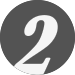 a. Chọn ch hoặc tr  thay cho ô vuông.
Lần đầu tiên học        ữ
Bé tung tăng khắp nhà
     ữ gì như quả       ứng gà
    ống       oai nhanh nhảy đáp là: “O…o!”
(Theo Trương Xương)
ch
tr
Ch
Tr
ch
b. Chọn ac hoặc at  thay cho ô vuông.
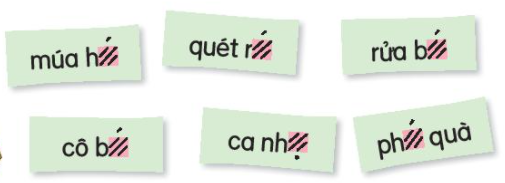 quét rác
rửa bát
múa hát
phát quà
ca nhạc
cô bác
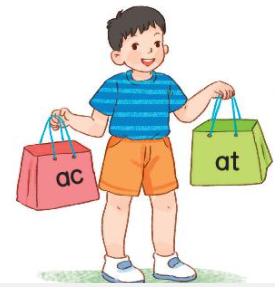